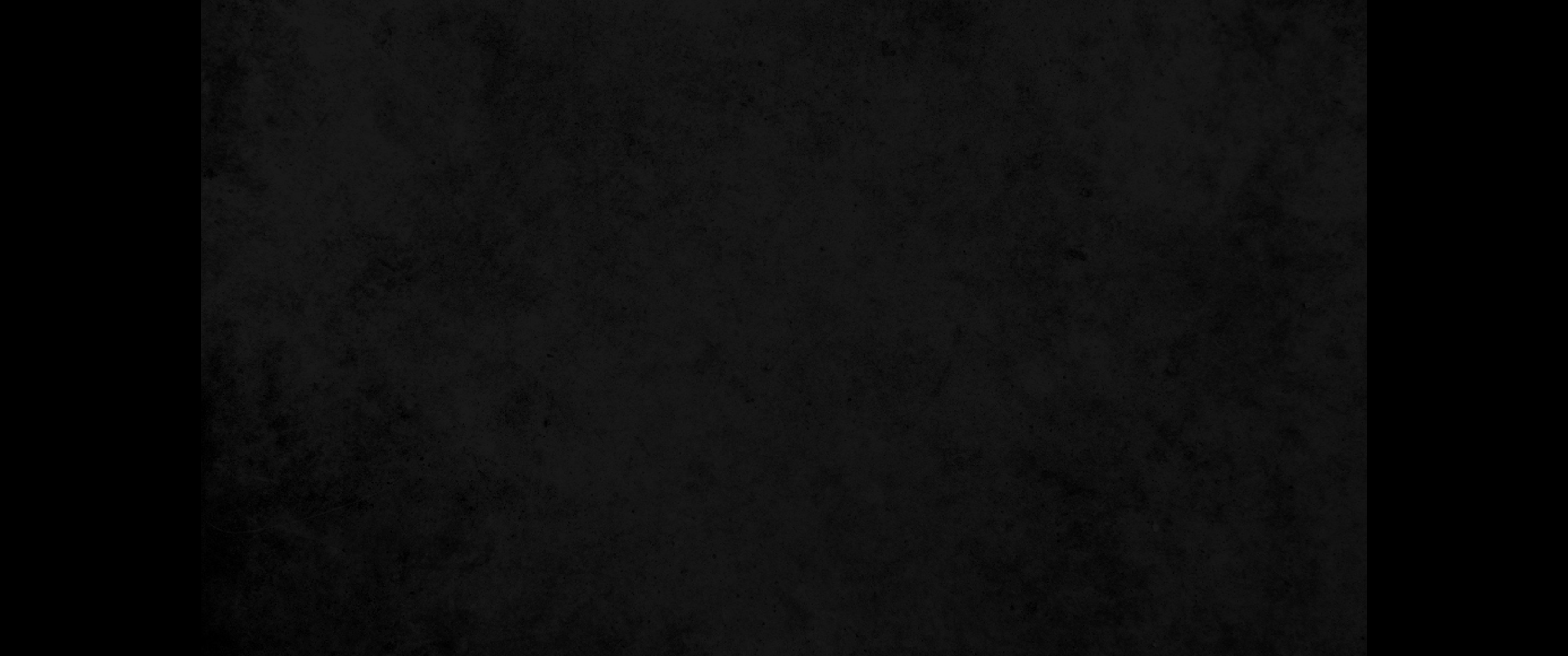 1. 여호와의 말씀이 내게 임하여 이르시되1. The word of the LORD came to me:
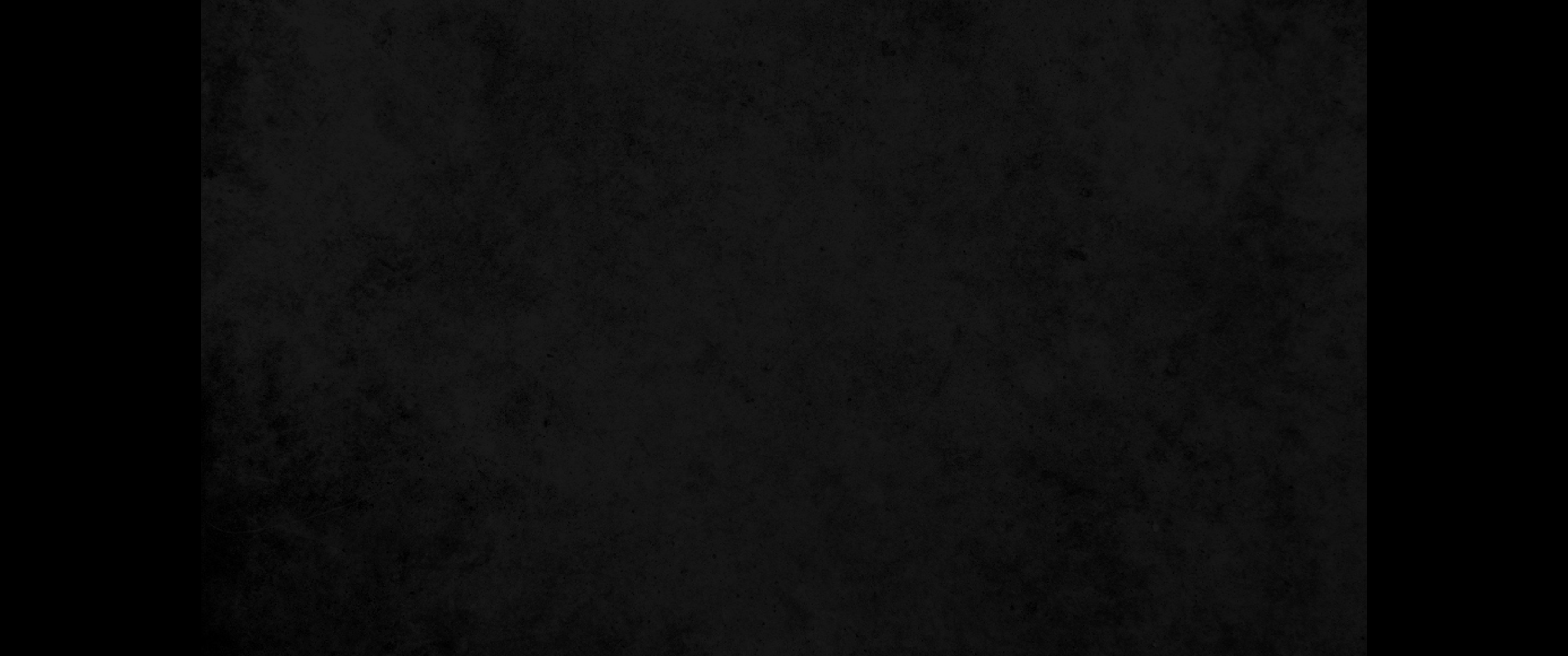 2. 인자야 포도나무가 모든 나무보다 나은 것이 무엇이랴 숲속의 여러 나무 가운데에 있는 그 포도나무 가지가 나은 것이 무엇이랴2. 'Son of man, how is the wood of a vine better than that of a branch on any of the trees in the forest?
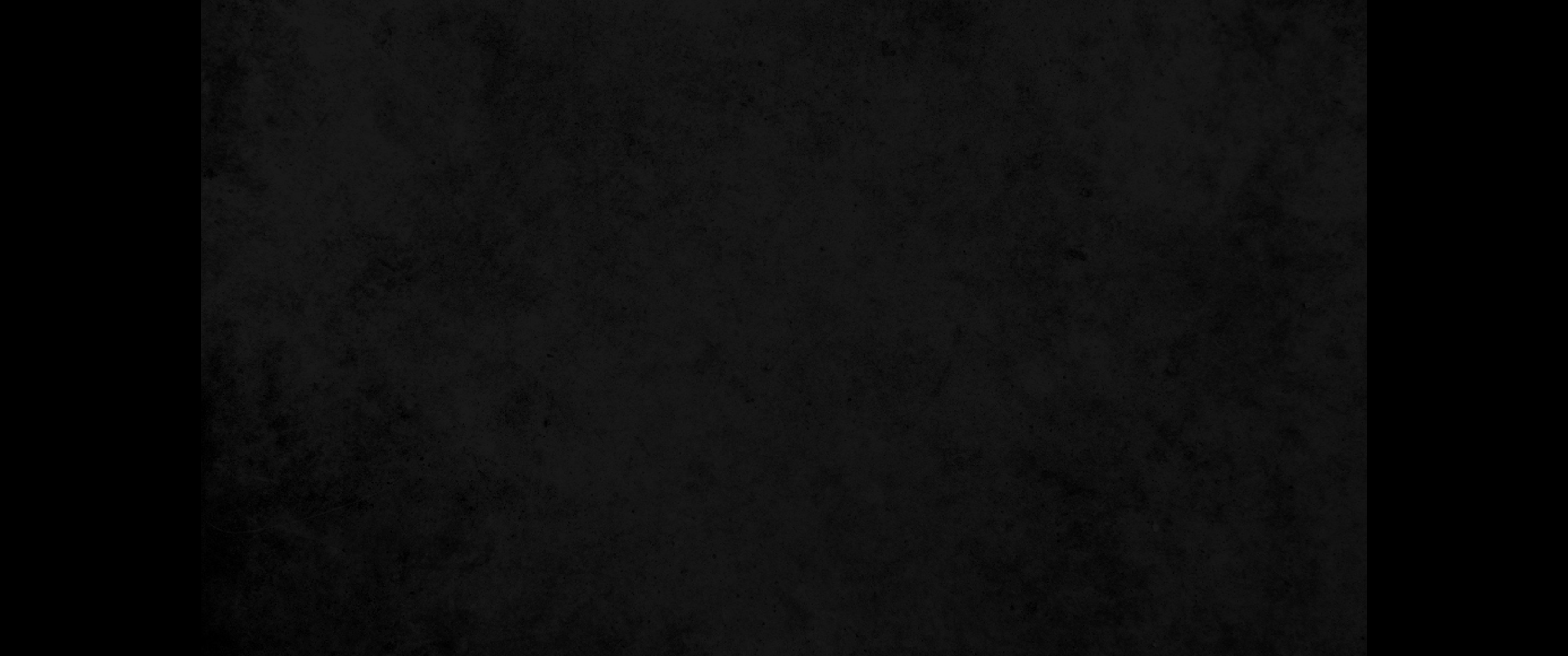 3. 그 나무를 가지고 무엇을 제조할 수 있겠느냐 그것으로 무슨 그릇을 걸 못을 만들 수 있겠느냐3. Is wood ever taken from it to make anything useful? Do they make pegs from it to hang things on?
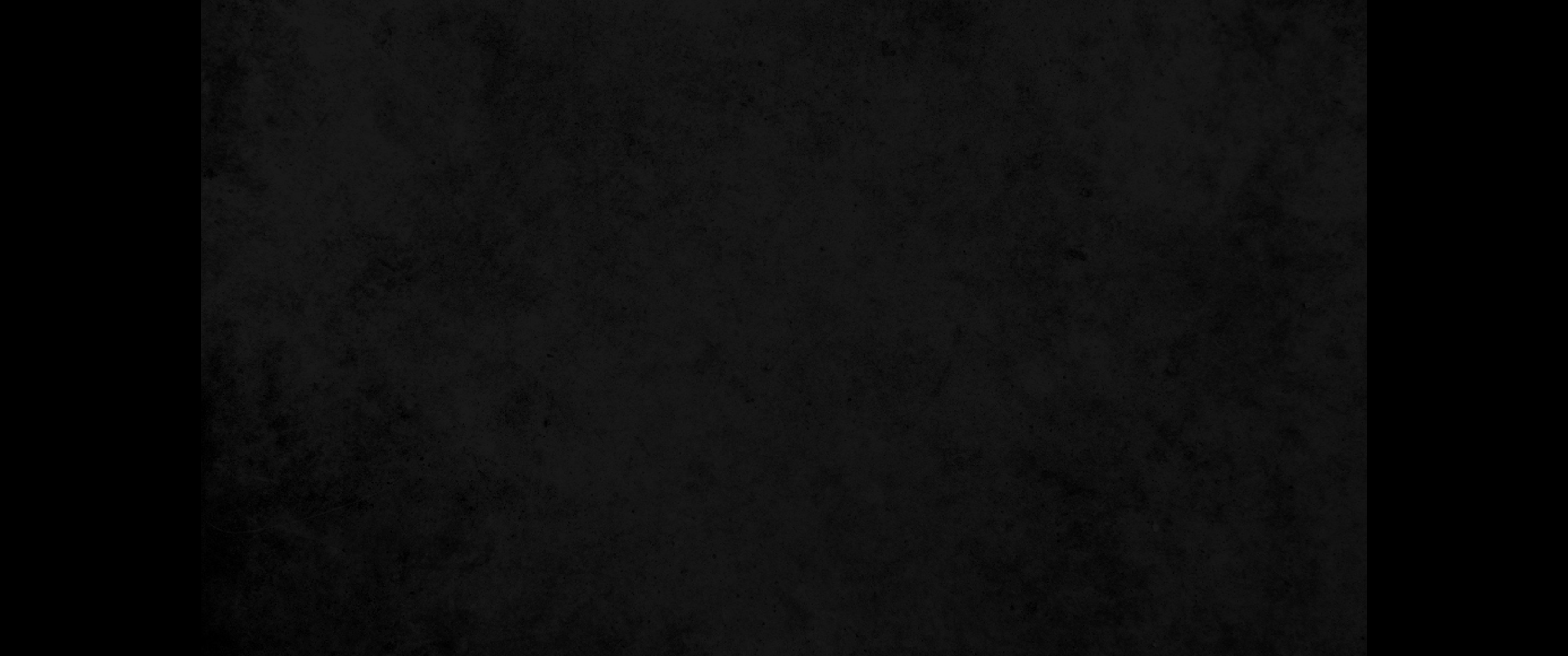 4. 불에 던질 땔감이 될 뿐이라 불이 그 두 끝을 사르고 그 가운데도 태웠으면 제조에 무슨 소용이 있겠느냐4. And after it is thrown on the fire as fuel and the fire burns both ends and chars the middle, is it then useful for anything?
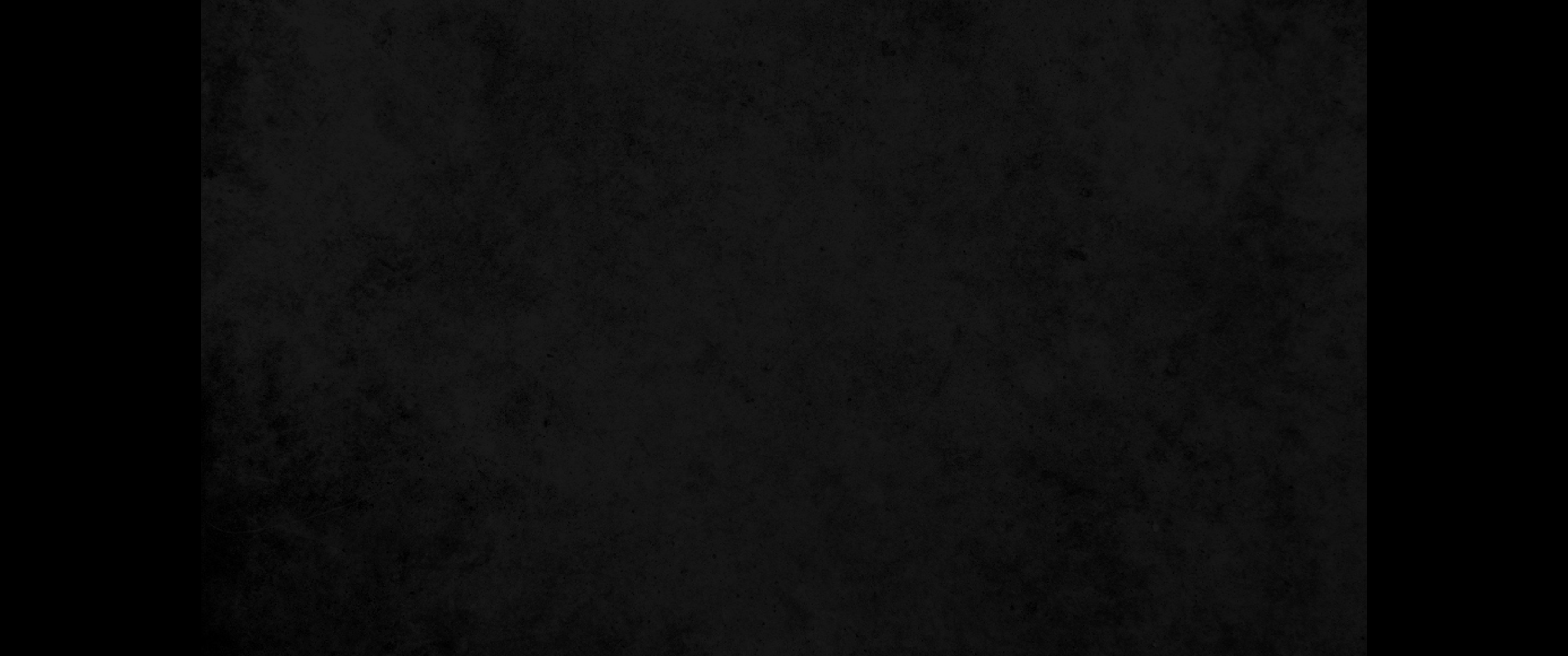 5. 그것이 온전할 때에도 아무 제조에 합당하지 아니하였거든 하물며 불에 살라지고 탄 후에 어찌 제조에 합당하겠느냐5. If it was not useful for anything when it was whole, how much less can it be made into something useful when the fire has burned it and it is charred?
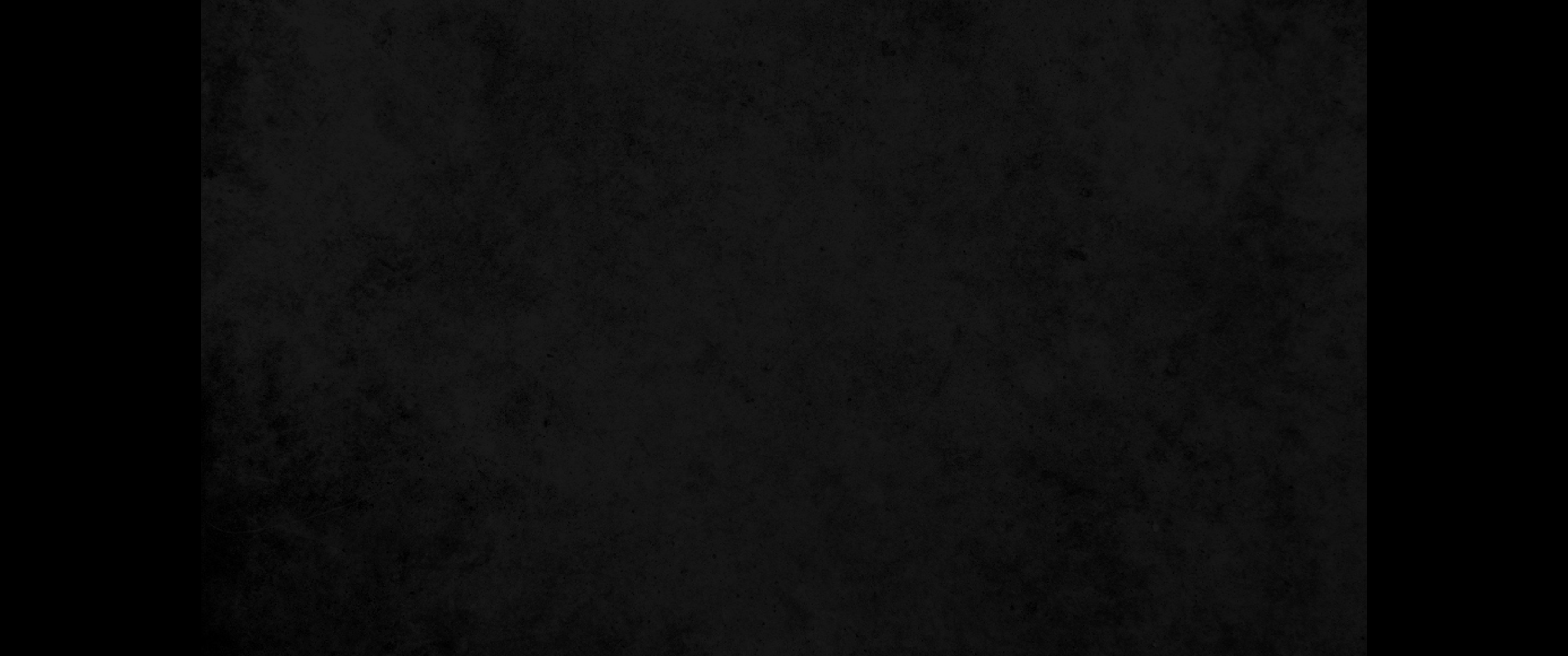 6. 그러므로 주 여호와께서 이같이 말씀하셨느니라 내가 수풀 가운데에 있는 포도나무를 불에 던질 땔감이 되게 한 것 같이 내가 예루살렘 주민도 그같이 할지라6. 'Therefore this is what the Sovereign LORD says: As I have given the wood of the vine among the trees of the forest as fuel for the fire, so will I treat the people living in Jerusalem.
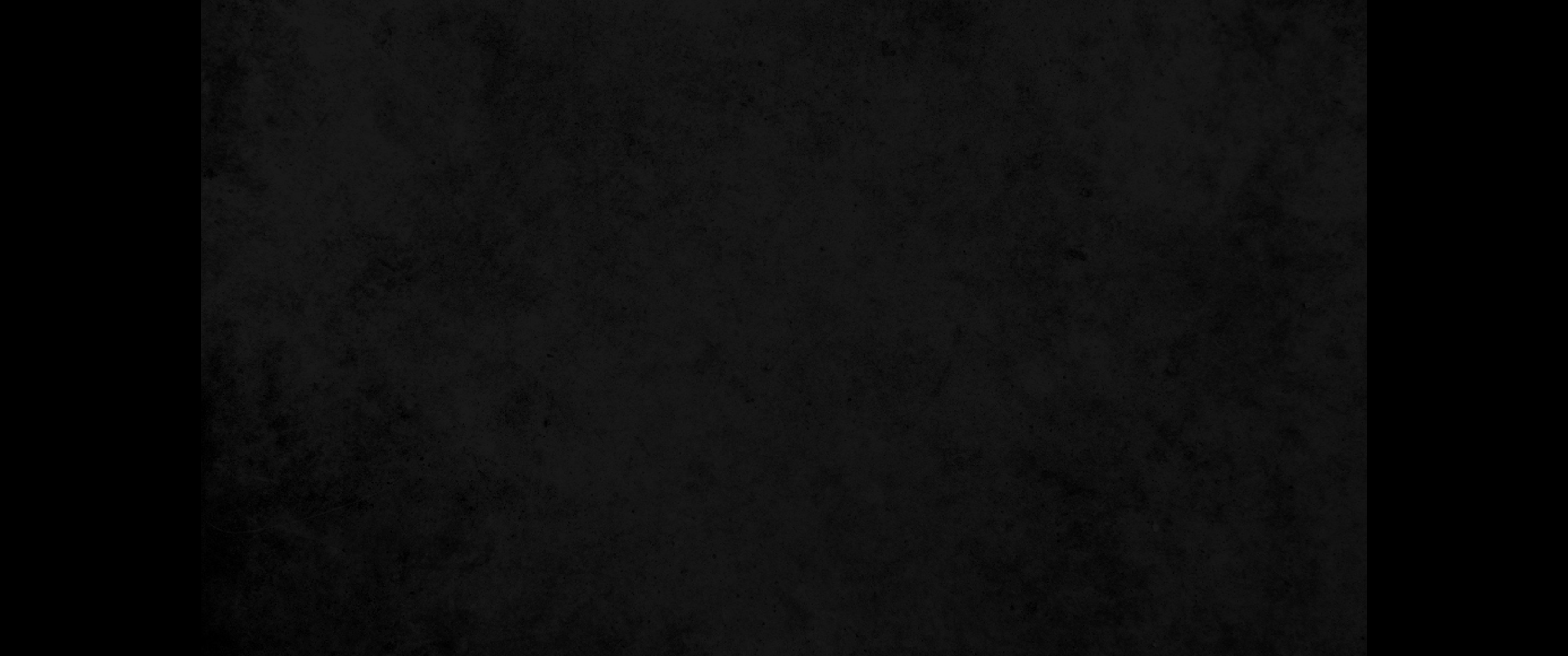 7. 내가 그들을 대적한즉 그들이 그 불에서 나와도 불이 그들을 사르리니 내가 그들을 대적할 때에 내가 여호와인 줄 너희가 알리라7. I will set my face against them. Although they have come out of the fire, the fire will yet consume them. And when I set my face against them, you will know that I am the LORD.
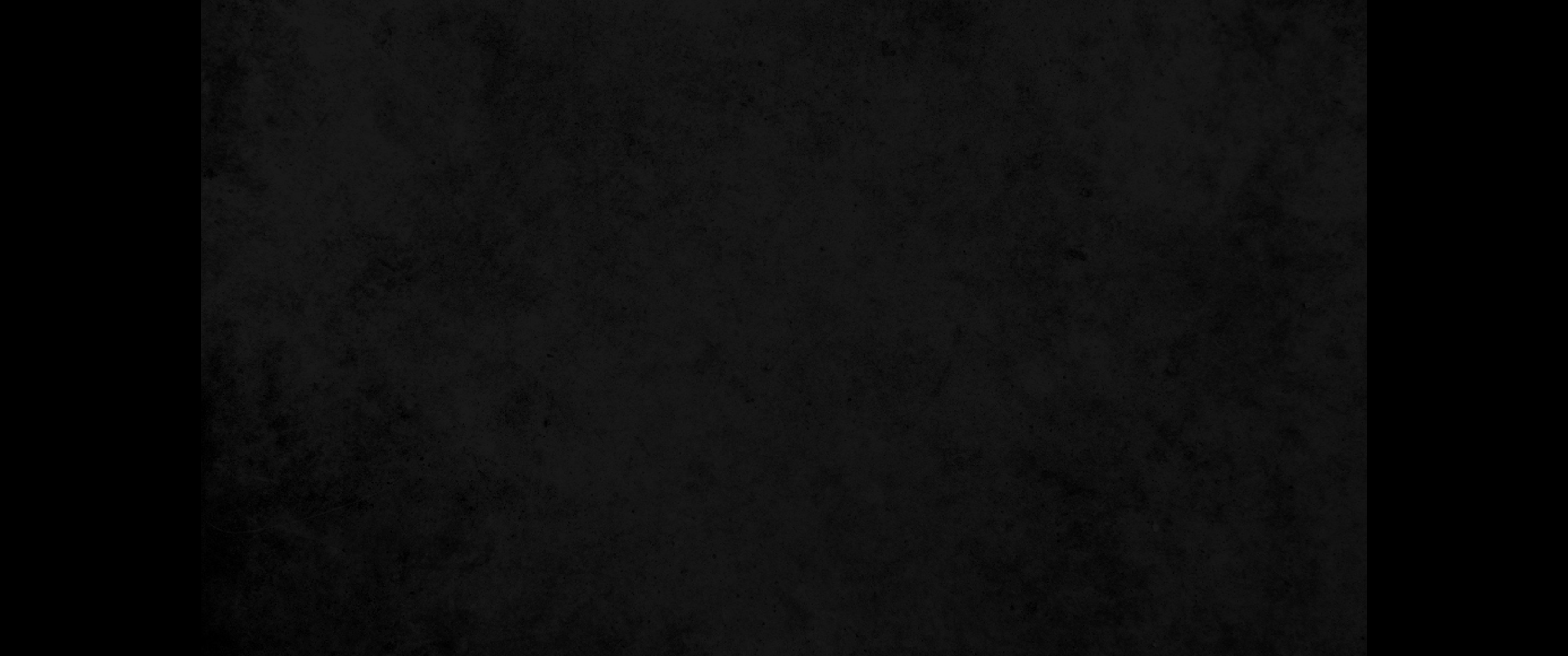 8. 내가 그 땅을 황폐하게 하리니 이는 그들이 범법함이니라 나 주 여호와의 말이니라 하시니라8. I will make the land desolate because they have been unfaithful, declares the Sovereign LORD.'